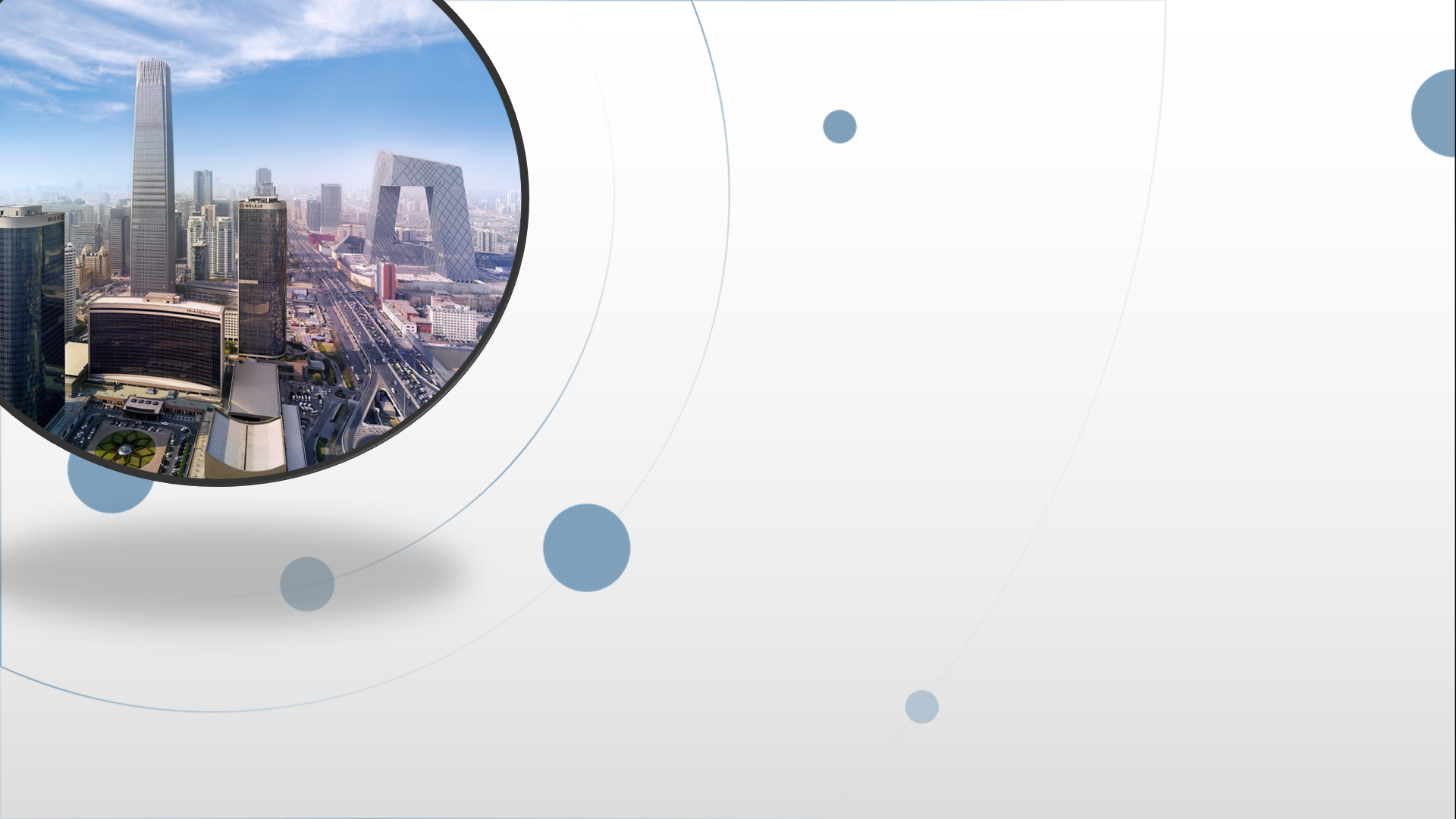 朝阳区同步教学课程 · 高二（上）
化学 第1课时
反应热 焓变
清华附中朝阳学校 马洪武
化学反应在发生物质变化的同时伴随着能量的变化。
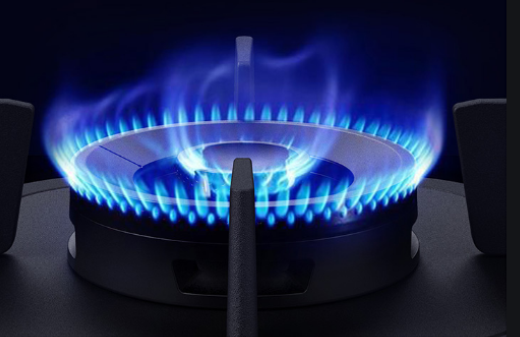 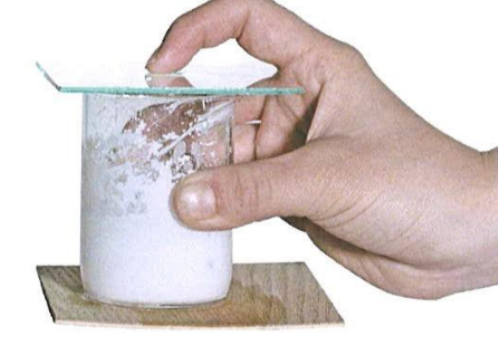 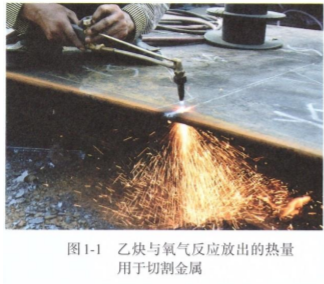 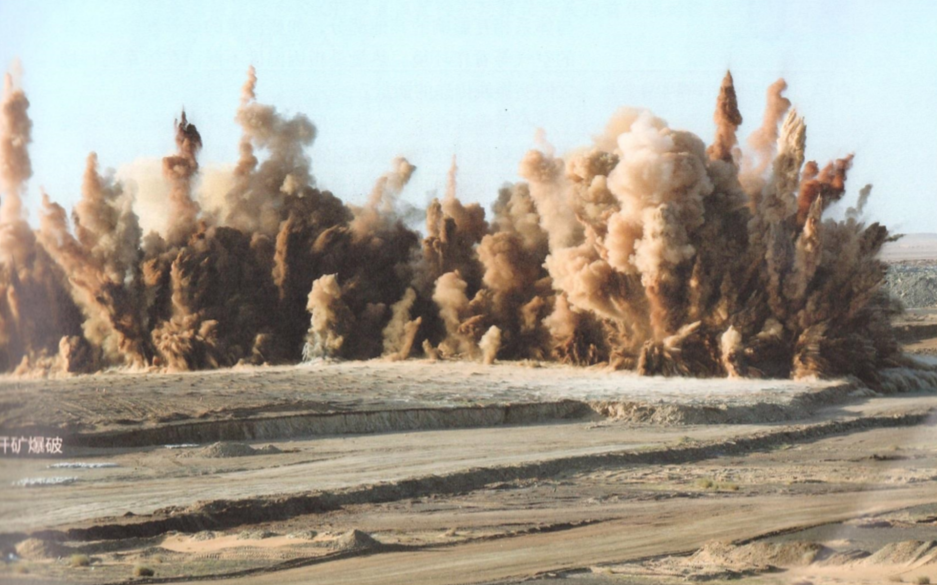 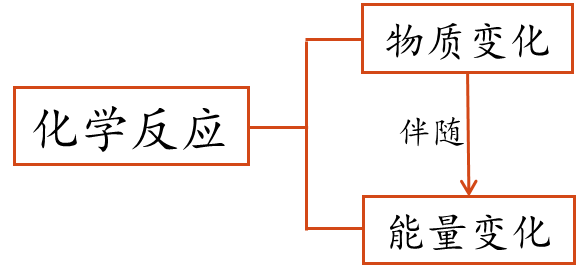 开矿爆破
燃烧反应
中和反应
金属与酸或水的反应
放热反应
多数化合反应
……
化学反应
多数分解反应
Ba(OH)2·8H2O与NH4Cl的反应
吸热反应
C和CO2的反应
盐酸和碳酸氢钠的反应
……
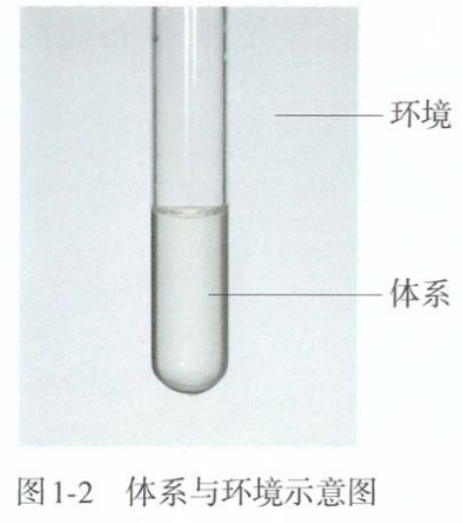 体系与环境
被研究的物质系统称为体系，
体系以外的其他部分称为环境。
1．反应热及其测定
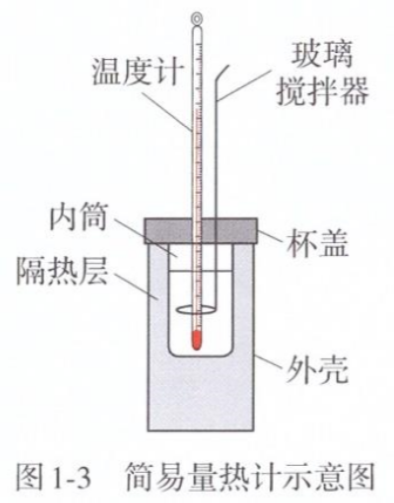 在等温条件下，化学反应体系向环境释放或从环境吸收的热量，称为化学反应的热效应，简称反应热。
许多反应热可以通过量热计直接测定。
中和反应反应热的测定
【提出问题】
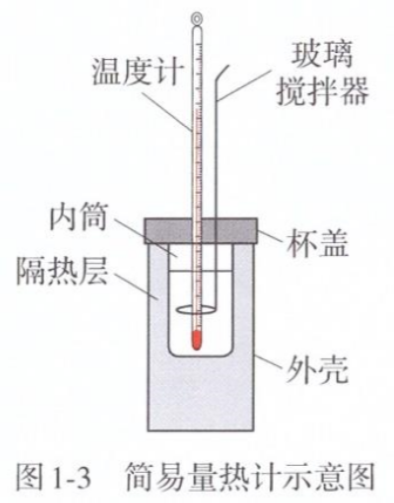 在测定中和反应的反应热时，应该测量哪些数据？
如何根据测得的数据计算反应热？
为了提高测定的准确度，应该采取哪些措施？
中和反应反应热的测定
【实验步骤】
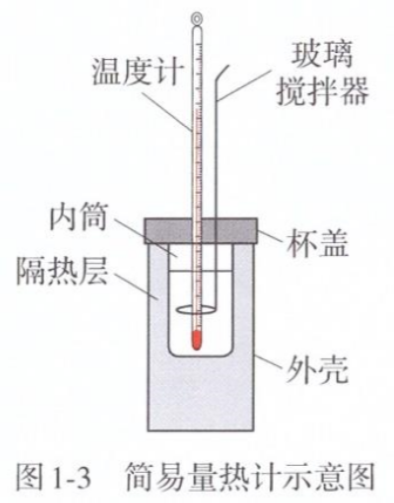 （1）反应物温度的测量
用量筒量取50 mL 0.50 mol/L盐酸，打开杯盖，倒入量热计内筒，测量记录为盐酸温度。用水把温度计上的酸冲洗干净，擦干备用。
用另一个量筒量取50 mL 0.55 mol/L NaOH溶液，用温度计测量并记录NaOH溶液的温度。
中和反应反应热的测定
【实验步骤】
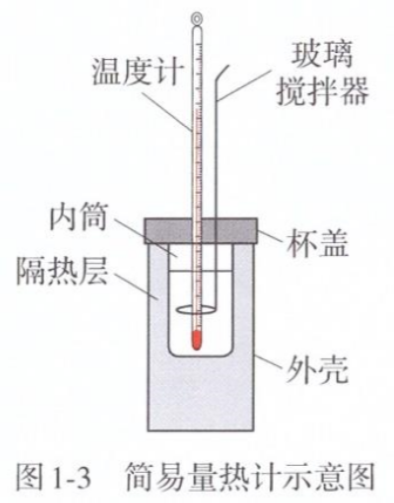 （2）反应后体系温度的测量
打开杯盖，将量筒中NaOH溶液迅速倒入量热计内筒，立即盖上杯盖，插入温度计，用搅拌棒匀速搅拌。密切关注温度的变化，记录最高温度t2。
（3）重复上述步骤（1）和步骤（2）两次。
中和反应反应热的测定
中和反应反应热的测定
【数据处理】
23.4
2.9
23.4
3.1
23.4
3.0
反应后生成的溶液的比热容c＝4.18 J/(g·℃)
放出的热量为：
Q＝(m1＋m2)·c·(t2－t1)
＝(50 g＋50 g)×4.18 J/(g·℃) ×3.0 ℃
＝1 254 J
中和反应反应热的测定
【数据处理】
生成1 mol H2O时放出的热量为：
1.254 kJ
0.025 mol
＝50.16 kJ/mol
大量实验测得，在25℃和101 kPa下，强酸的稀溶液与强碱的稀溶液
发生中和反应生成1 mol H2O时，放出57.3 kJ的热量。
中和反应反应热的测定
【问题讨论】
在上述过程中，提高测定反应热准确度的措施有哪些？
量热计保温隔热效果一定要好，减少热量损失；
盐酸和NaOH溶液浓度要配制准确，NaOH溶液浓度比盐酸稍大；
温度计测量和读数尽可能精准；
实验操作时动作要快，尽量减少热量的散失。
[Speaker Notes: 我们采取的措施都是为了保证温度测定准确、以及发生中和反应的酸碱物质的量准确。例如：
量热计保温隔热效果一定要好，减少热量损失；
盐酸和NaOH溶液浓度要配制准确，NaOH溶液浓度比盐酸稍大；
温度计测量和读数尽可能精准；
实验操作时动作要快，尽量减少热量的散失。……]
2．反应热与焓变
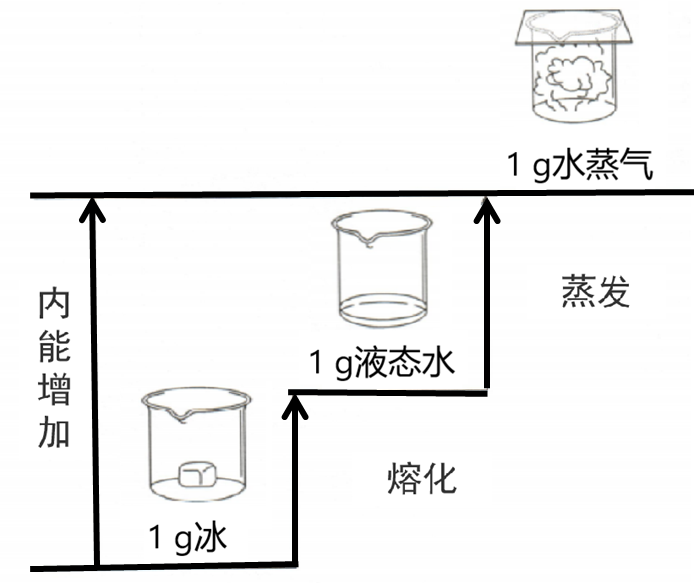 内能（符号为U）:
内能是体系内物质的各种能量的总和,受温度、压强、物质的聚集状态的影响。
2．反应热与焓变
焓（H）是与内能有关的物理量，生成物与反应物的焓值差称作焓变（ ΔH ）。
ΔH ＝ H生成物 － H反应物
ΔH 的单位：kJ/mol(或kJ • mol－1)
ΔH 表示反应热（等压条件）
[Speaker Notes: 在科学研究和生产实践中，化学反应通常是在等压条件下进行的。为了描述等压条件下的反应热，科学上引入了一个与内能有关的物理量——焓（符号为H）
生成物与反应物的焓值差称作焓变（ ΔH ），等压条件下的焓变（ ΔH ）等于反应热。]
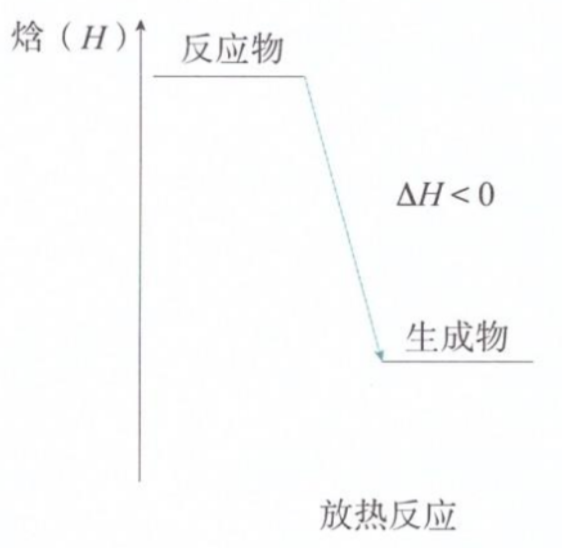 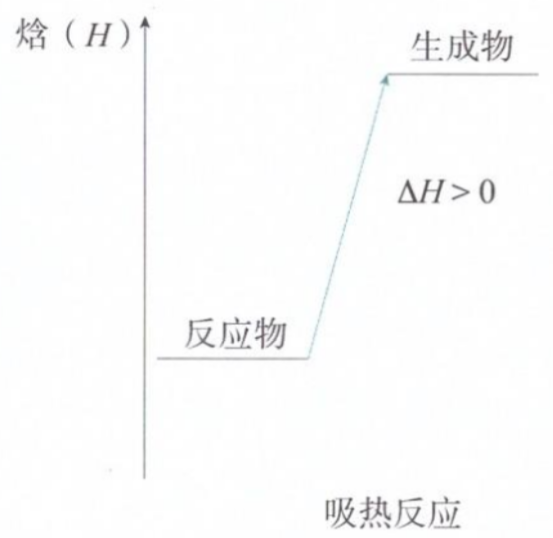 ΔH 为“－”或ΔH < 0，为放热反应
ΔH 为“＋”或ΔH > 0，为吸热反应
试判断：
H2(g) + Cl2(g)             2HCl(g)     ΔH ____0（填“＞”或“＜”），
并说明理由：                                          。
点燃
＜
燃烧都是放热反应
[Speaker Notes: 同学们试着判断一下：氢气在氯气中燃烧生成HCl气体这个反应的焓变，并说明理由。
——我们知道，燃烧都是放热反应，因此体系的焓减小，ΔH 为负值。]
H2(g) + Cl2(g)       2HCl(g)       ΔH ＝？
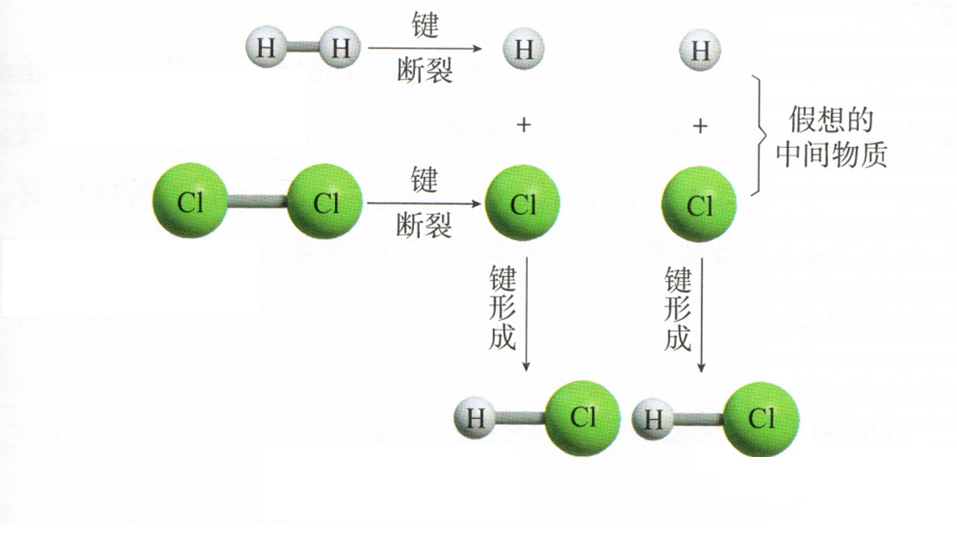 断裂化学键吸收能量
形成化学键释放能量
436 kJ/mol
能量
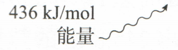 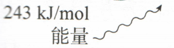 243 kJ/mol
能量
431 kJ/mol
能量
431 kJ/mol
能量
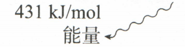 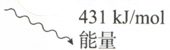 H2(g) + Cl2(g)       2HCl(g)       ΔH ＝？
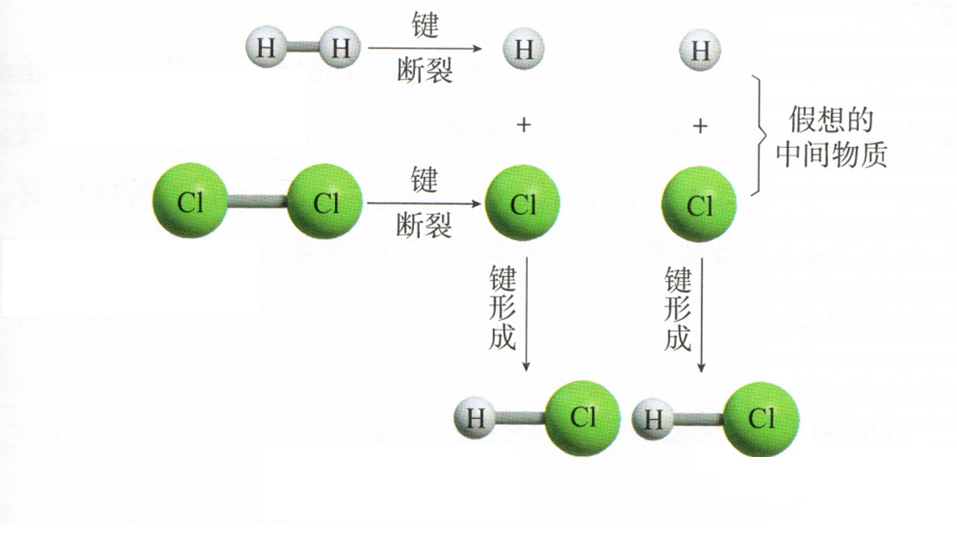 键能：拆开1 mol气态分子为气态原子所需要的能量
吸收：436 kJ＋243 kJ＝679 kJ
释放：431 kJ/mol×2 mol＝862 kJ
ΔH ＝－183 kJ/mol
[Speaker Notes: 键能：拆开1 mol气态分子为气态原子所需要的能量
该过程中：
吸收：436 kJ＋243 kJ＝679 kJ，对体系贡献为正值，
释放：431 kJ/mol×2 mol＝862 kJ，对体系贡献为负值，将二者作差，即：1molH2和1molCl2反应生成2molHCl的反应，放出183kJ的热量
因此：焓变ΔH ＝－183 kJ/mol（每mol表示每1molH2和1molCl2反应生成2molHCl这个反应）

这个过程不仅说明了化学反应中为什么存在能量变化，也给我们提供了一种计算反应热的方法。]
H2(g) + Cl2(g)       2HCl(g)       ΔH ＝？
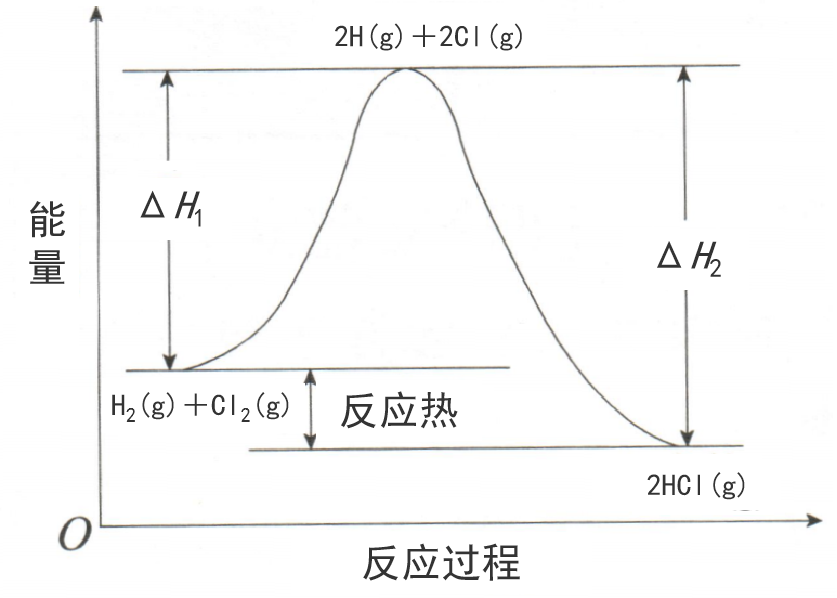 ΔH ＝∑E反应物键能－∑E生成物键能
模型，非反应的真实过程！
H2(g) + Cl2(g)       2HCl(g)       ΔH ＝？
Cl2         Cl + Cl                （链的引发）  ①
Cl + H2        HCl + H                                 ②
H + Cl2        HCl + Cl                                ③
……
Cl + Cl        Cl2                        （链的终止）   ④
（链的传递）
[Speaker Notes: 一定条件下Cl2分子中的化学键断裂，得到Cl原子，反应启动；
Cl原子和H2分子反应，得到HCl分子和H原子；H原子和Cl2分子反应得到HCl分子和Cl原子；生成的Cl原子不断重复过程2和3，称为链的传递；
当然，Cl原子之间也会反应生成Cl2分子，此时反应终止。
可见，真实的反应过程是比较复杂的，中学阶段不要求掌握。
同学们一定在想，我们既然用的是假想的模型来分析，那么获得结果可信么？
我们知道反应热是可以通过实验的方法测定的。]
H2(g) + Cl2(g)       2HCl(g)       ΔH ＝？
实验测得：ΔH ＝－184.6 kJ/mol
理论分析：ΔH ＝－183 kJ/mol
能量
H2(g)+Cl2(g)
反应热
2HCl(g)
反应过程
假想过程                        真实过程
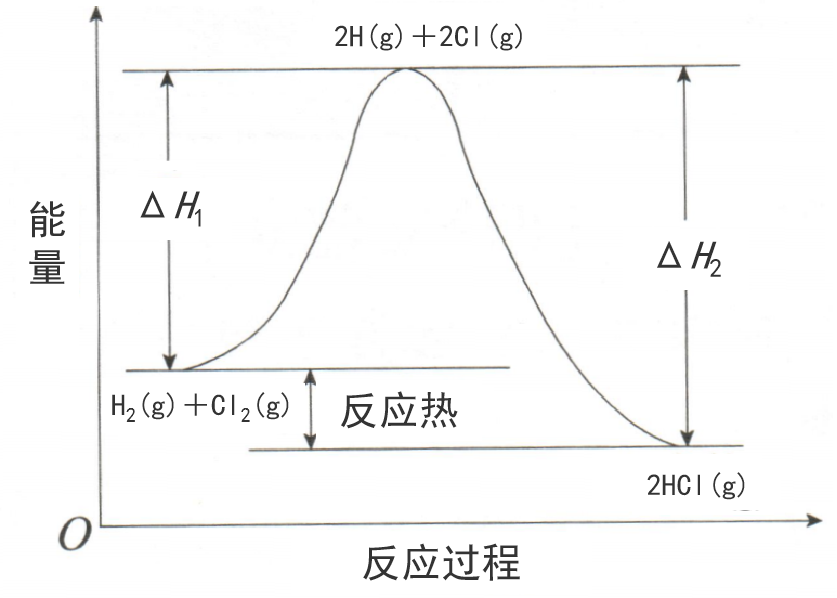 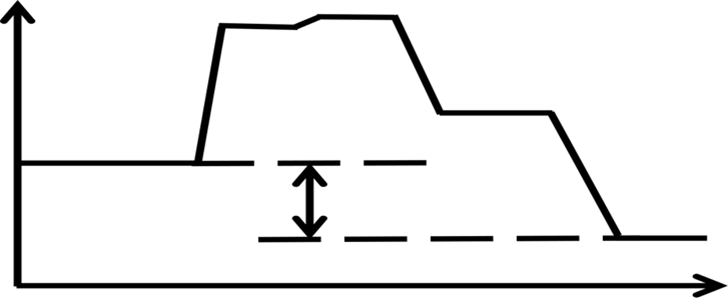 [Speaker Notes: 这是因为假想过程和真实过程虽然不同，但始态和终态是相同的，反应物都是1molH2和1molCl2，生成物都是2molHCl，两个过程始态的内能是相同的，终态的内能也是相同的，因此二者的差值也是相同的，反应热当然也就相同了。
假想模型也是我们很常用的一种研究方法，可以简化我们的计算过程。
用键能来计算反应热这种方法你掌握了么？
下面我们再来看一个例子：]
反馈练习
用Cl2生产某些含氯有机物时会产生副产物HCl。利用反应A，可实现氯的循环利用。
4HCl(g) + O2(g)             2Cl2 (g) + 2H2O(g)
催化剂
反应A：
400℃
已知：① 反应A中4 mol HCl被氧化，放出115.6 kJ 的热量。
            ②
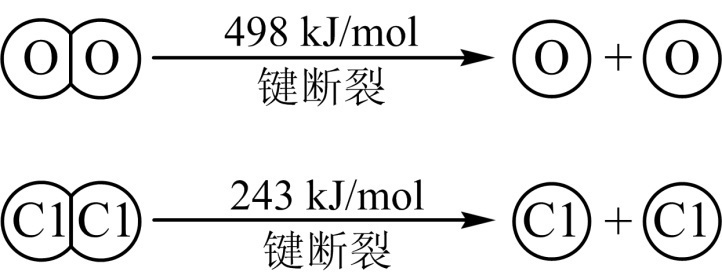 x kJ
y kJ
31.9
断开1 mol H－O键与断开1 mol H－Cl键所需能量相差约为           kJ，
H2O中H－O键比HCl中H－Cl键（填“强”或“弱”）               。
强
4y ＋ 498－2×243－4x＝－115.6
解得：(x－y)＝31.9
整理与提升
遵循
物质变化
质量守恒定律
化学反应
伴随
遵循
能量守恒定律
能量变化
键能计算
定量
定性
反应体系吸收或
放出热量的多少
体系是吸热(ΔH＞0)还是放热 (ΔH＜0)
实验测定
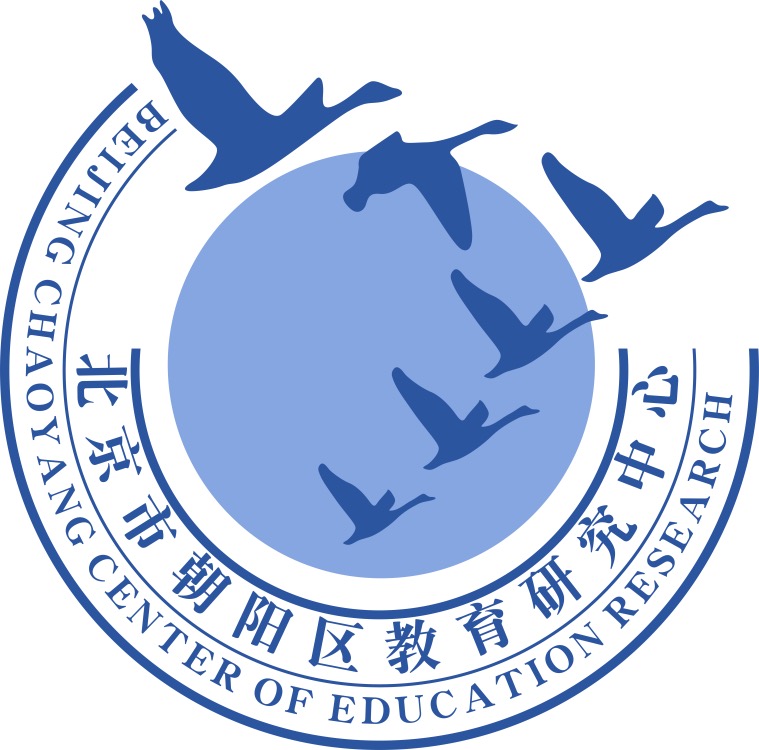 谢谢您的观看
北京市朝阳区教育研究中心  制作